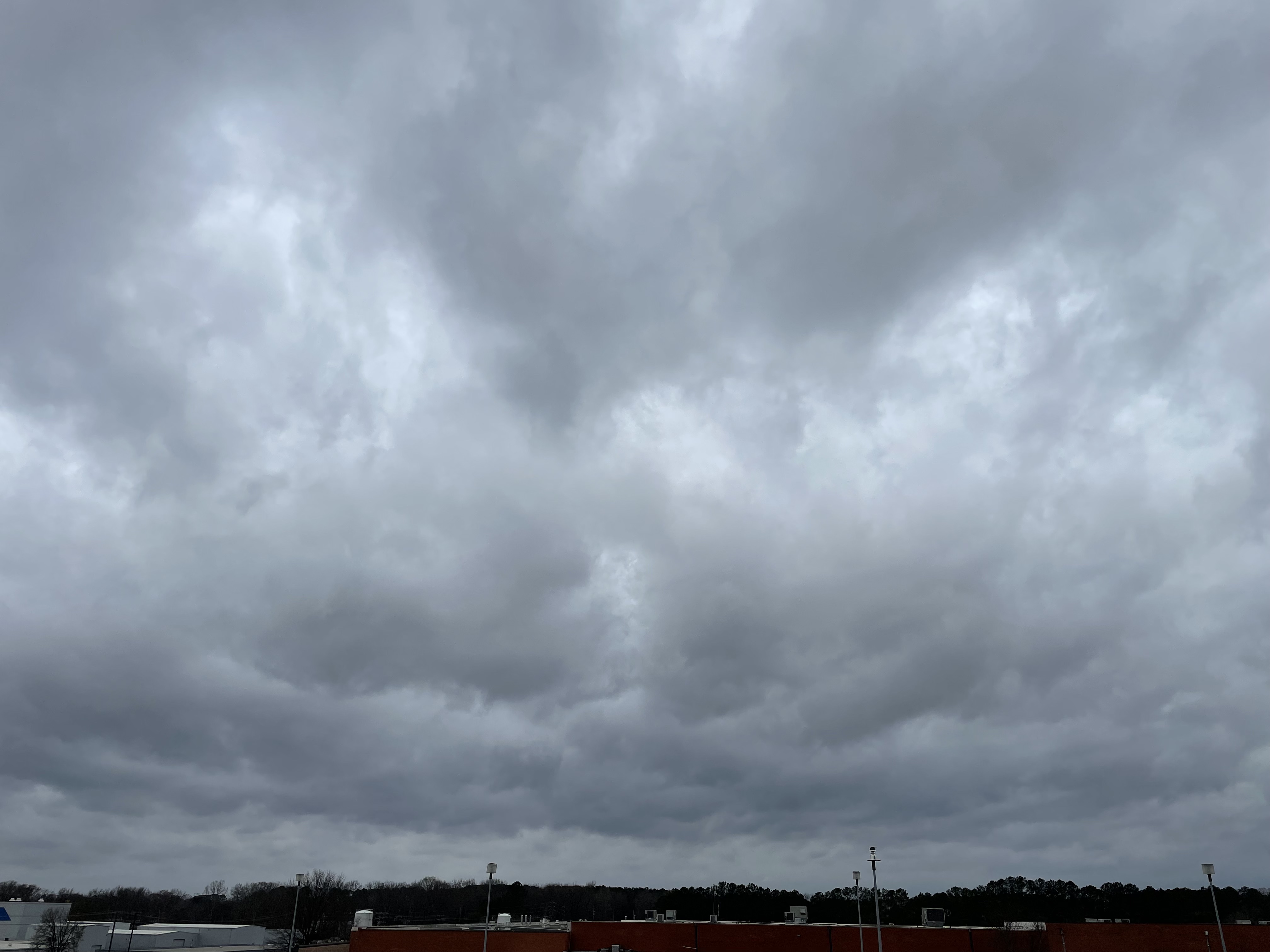 PERiLS workshop, 16 Nov 2023
Observed Low-Level Cloud and Related Boundary Layer Characteristics Preceding Severe Cold-Season QLCSs over Northern Alabama

Kevin Knupp, Timothy Coleman, and Matthew Starke
Severe Weather Institute – Radar and Lightning Laboratories
Department of Atmospheric and Earth Science
Earth System Science Center
University of Alabama in Huntsville
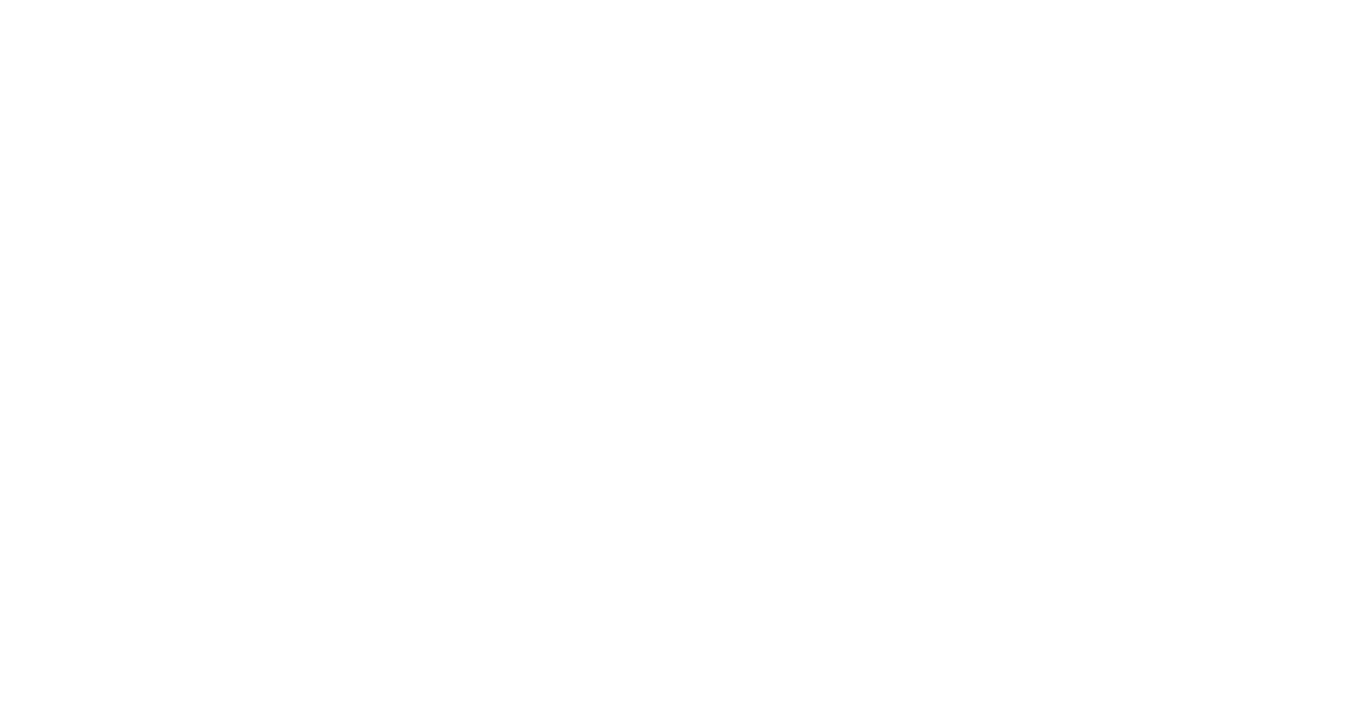 1
2
Features of interest within the Pre-QLCS PBL
b) Vertical section
a) Plan view
NW
QLCS
Vertical section
QLCS
WRS
30
15
Pre-QLCS PBL
>45
Leading stratiform
RW
J
fc ~ 90%
Pre - QLCS      PBL
SE
DZ
Hcb ~ 700 m
SE
NW
Max T, Td
QLCS
Propagation
Sc cloud layer
QLCS Propagation
Stratiform rain patches
Features of interest include:
Sc cloud layer
Cloud fraction (fc) – mean value is ~90%
Cloud base height (Hcb) – mean value is ~700 m AGL
Mesoscale variability in both fc and Hcb
Precipitation ahead of the QLCS
Leading stratiform
Stratiform patches
Showers (RW) and Wave Reflectivity Segments (WRS)
3
Primary objectives
Define the characteristics of stratocumulus (Sc) clouds in the HSLC environment
Cloud fraction
Cloud base height
Characterize the boundary layer properties preceding cool-season QLCS’s
BL depth
BL stability
Rapid evolution and spatial heterogeneity 
Relation to Sc cloud characteristics

Serves as on starting point for characterization and improved understanding of BL spatial and temporal variability in this complex, marginal, but yet sometimes very potent, environment.
4
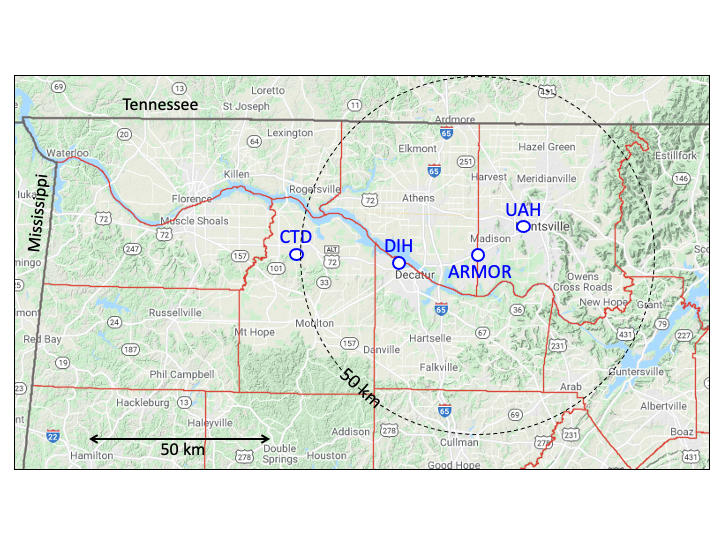 Data sources and locations
Location: Northern Alabama
UAH – primary location
CTD, DIH – supplemental locations
Data sources:
Lidar Ceilometer (Vaisala CL51)  ✓
Doppler lidar (Halo Streamline)  ✓
Balloon soundings (iMet-4, Windsond)  ✓ 
ARMOR C-band radar  ✓
915 MHz wind profiler
Microwave radiometer
Surface data (T at 0.5, 1, 2, and 10 m; wind at 10 m)  ✓
Photos (IPhone 12, Roundshot)  ✓
Pics of MAPNet instruments
Map of instrument locations
+
Prof
+
CSAPR
SACR
+
Central Fac
+
Prof
+  Prof
AMF3 additions
Total number of cases: 53 (2005-2022), Nov – mid-March
       full spectrum: null cases to regional tornado outbreaks
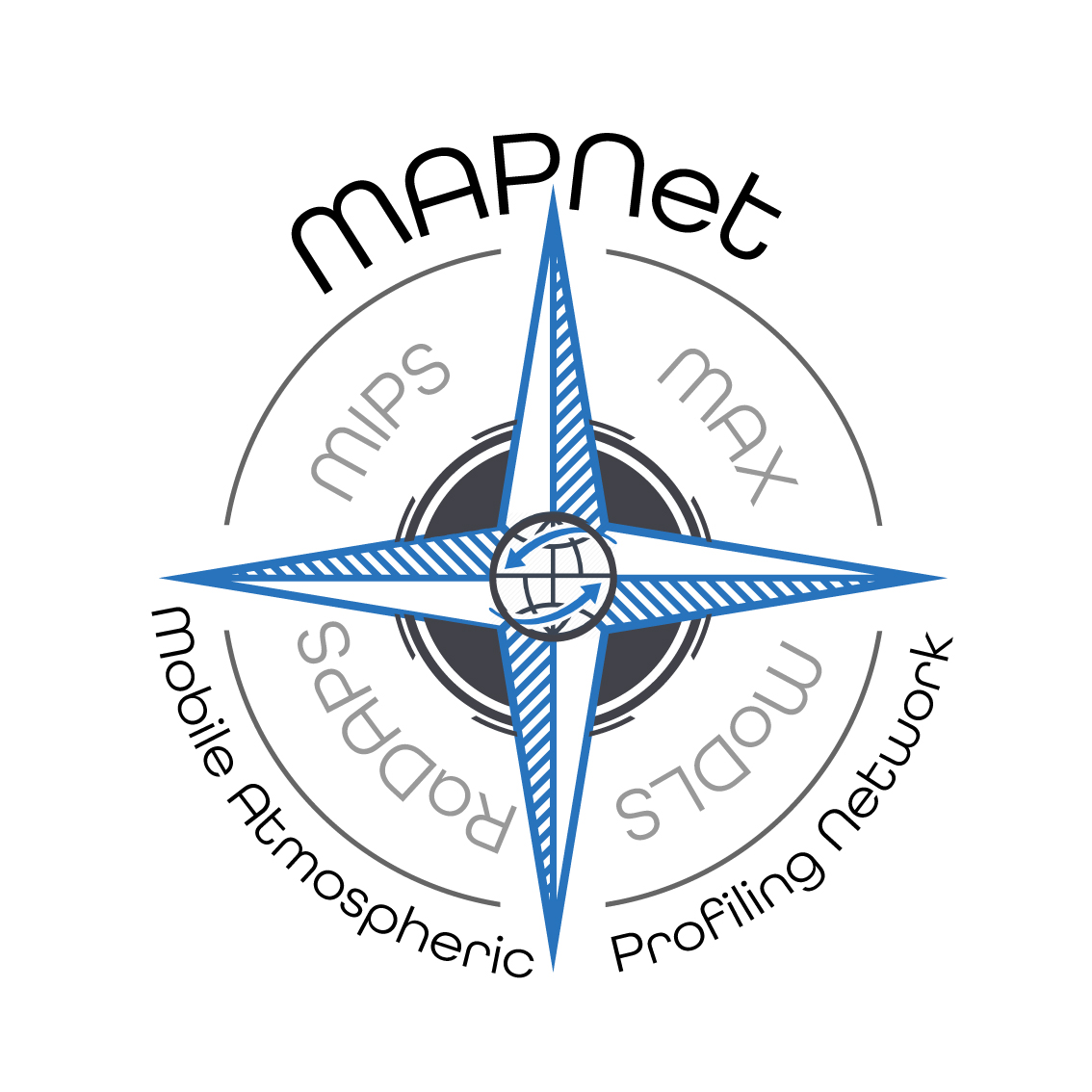 MIPS – Mobile Integrated Profiling System	
RaDAPS – Rapidly Deployable Atmospheric Profiling System
MoDLS – Mobile Doppler Lidar and Sounding system
MAX – Mobile Alabama X-band dual polarization radar
5
Primary cases (selected from 53, based on comprehensive data available).  Listed in chronological order
Case 4: 27 March 2021
Wind damage reports, unconfirmed tornadoes
Short period (4 h) of Sc observations, nocturnal formation
fc = 95%, Hcb = 650 m
Weakly stable (0.08), middle of nocturnal period
0-1 km bulk shear = 22 m s-1, SRH = 370 m2 s-2, CAPE = 760
Case 1: 6 November 2018 (Meso18/19)
  Abundant tornado reports within the region
Long period of Sc (>12 h)  observations 
fc = 100%, Hcb = 620 m
Stable (0.57), middle of nocturnal period
0-1 km bulk shear = 26 m s-1, SRH = 420 m2 s-2, CAPE = 200
6
a) 2146 UTC, 2/12/20
b) 0824 UTC, 3/27/21
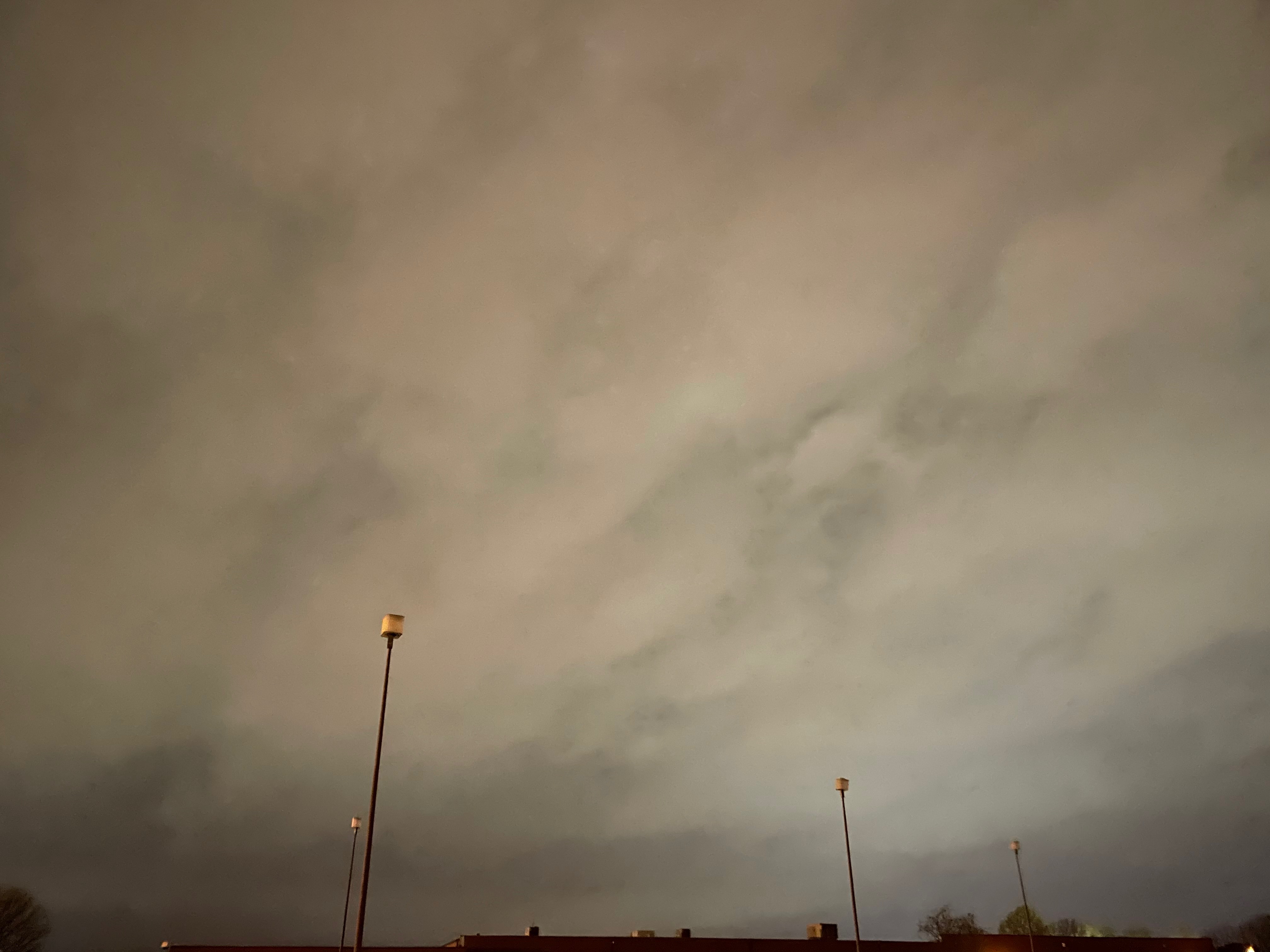 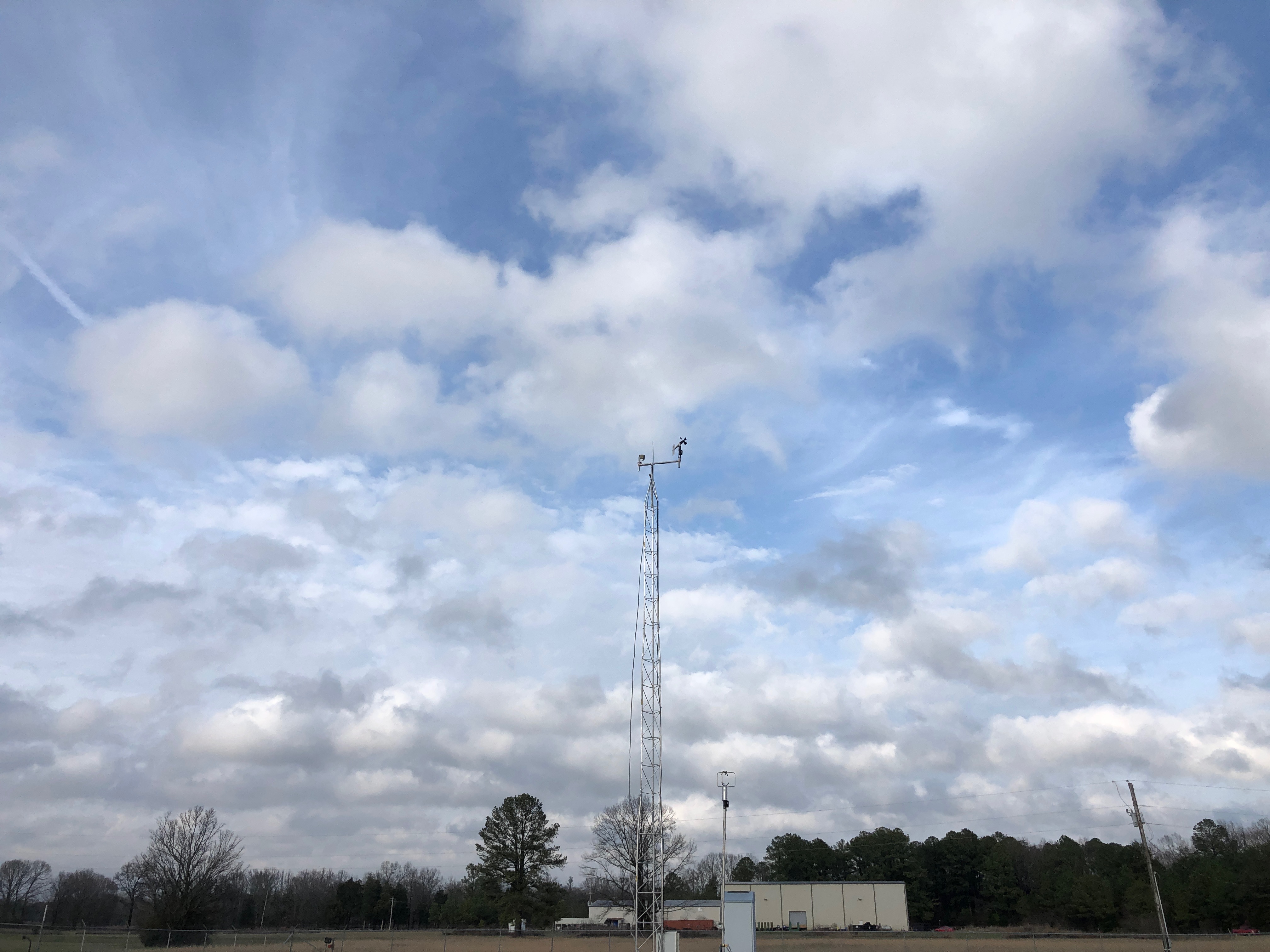 b) 0824 UTC, 3/27/21
a) 2146 UTC, 2/12/20
Sc cloud appearance
(3 cases)

Case with low fc (~20%), highly sheared. Unusual case with low fc. 
Nocturnal formation of Sc layer.
Sc clouds revealing mesoscale structure.
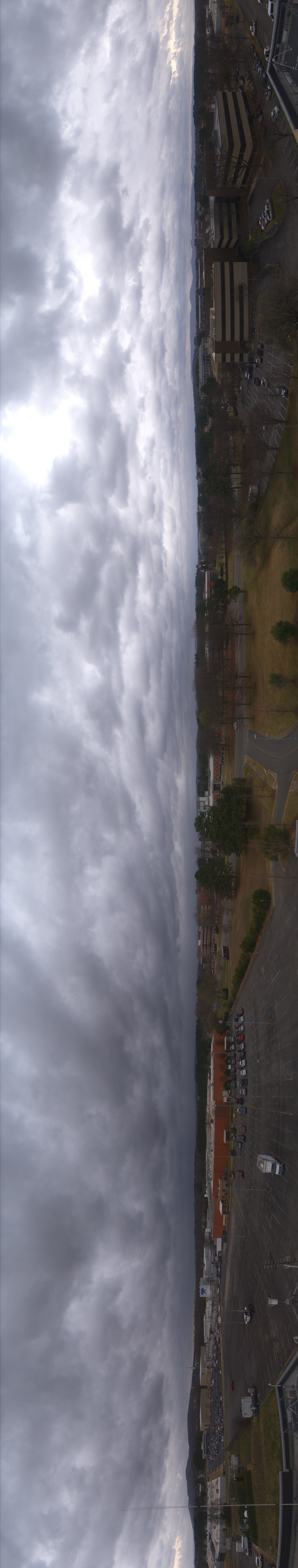 Hcb = 640 m, fc = 100%, view: WNW
Hcb = 500 m, fc = 20%, view: NE
Hcb = 640 m, fc = 100%, view: WNW
CTD
UAH
CTD
UAH
Hcb = 500 m, fc = 20%, view: NE
c) 1530 UTC, 3/7/22
c) 1530 UTC, 3/7/22
Approaching QLCS
Hcb = 720 m, fc = 100%, view: SW to NW
UAH
Hcb = 720 m, fc = 100%, view: SW to NW
UAH
7
Figure 4.  Photos of Sc clouds for three cases described in Section 5.  The lower left-hand numbers define cloud base height (Hcb) and cloud fraction (fc).  The lower right-hand characters define the location.  The view directions are also annotated.
a) T, Td (oF)
Distributions from the entire data set
 surface properties
Number of cases
Td
T
a) Temperature (T) and Dew Point Temperature (Td) at 2 m
b) T10 – T2 (oF)
Prevalence of stable surface layer (only 5 unstable cases)
>74
66-68
58-60
70-72
<58
68-70
62-64
72-74
60-62
64-66
unstable
stable
Number of cases
c) Wind speed at 10 m, V10*
* V10 is based primarily on large z0 around UAH campus (25% less than KHSV)
<-0.75
0.25, 0.5
>0.75
0, 0.25
0.5, 0.75
-0.75, -0.5
-0.25, 0
-0.5, -0.25
Mean T = 69 F
Mean Td = 63 F
c) V10 (m s-1)
Figure 5. Statistics of surface conditions derived from the 53 case data set.  (a) Temperature (T, orange) and dewpoint temperature (Td, blue).  (b) Surface layer stability, expressed as the difference between temperature at 10 and 2 m.  (c) Wind speed at 10 m.   All are based on 30 minute averages during the 30-60 min time interval before QLCS arrival.
Number of cases
Mean V10 = 5.5 m s -1
8
<3
3-4
4-5
5-6
6-7
7-8
8-9
>9
Distributions from the entire data set
 cloud properties
Fractional cloud cover (fc) shows prevalence of overcast cases.  Mean fc = 79%, Median fc = 93%
b) Fractional cloud cover, fc
Mean: 79%
Median: 93%
Time of arrival shows nearly uniform distribution, 32/49 cases occurred in dark conditions.
Number of cases
a) Time of QLCS arrival
night
day
40-60
0-20
20-40
>90
80-90
60-80
fc (%)
Number of cases
Cloud base height (Hcb) distribution is close to normal:  mean = 696 m, median = 659 m
14-17
17-20
20-23
11-14
08-11
02-05
05-08
23-02
Time (UTC)
c) Cloud base height, Hcb
Mean: 696 m
Median: 659 m
Number of cases
9
>12
10-12
8-10
4-6
6-8
<2
2-4
Hcb (x102 m)
a)
〈Hcb〉
1:1 line
〈Hsp〉
46
Outlier example: point 46 from 12/30/21 (Hcb = 1.3 km, Hsp = 0.12 km) corresponds to a case that is not surface rooted.  The warm sector did not extend downward to the surface.
10
Surface layer and boundary layer stability
Boundary layer
Surface layer
Average lapse rate, 0 - 500 m (balloon soundings)
r = 0.35
〈T10-T2〉
unstable
stable
(Hcb – Hsp) (m)
〈Hcb-Hsp〉
(T10 – T2) (oF)
Fig. 7b
➤  Average 0-500 m lapse rate:  0.78 Gd
➤ Average 2-10 m temperature difference:  +0.36 F.
11
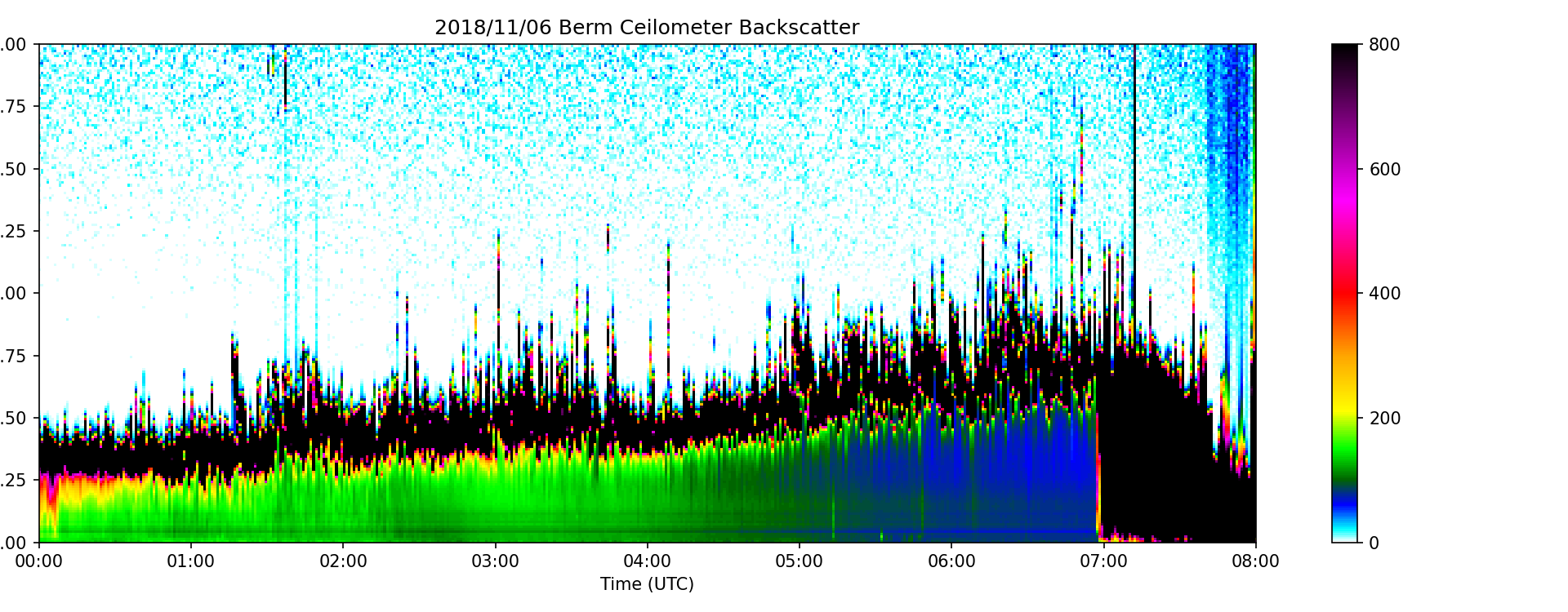 11/6/2018  (MESO)
Long period of Sc (12 h)
Increasing trend in Hcb
Rapid reduction in Hcb during RIT
2




1




0
Lidar backscatter (ceilo) and Hsp
0-500 m lapse rate:  0.73 Gd
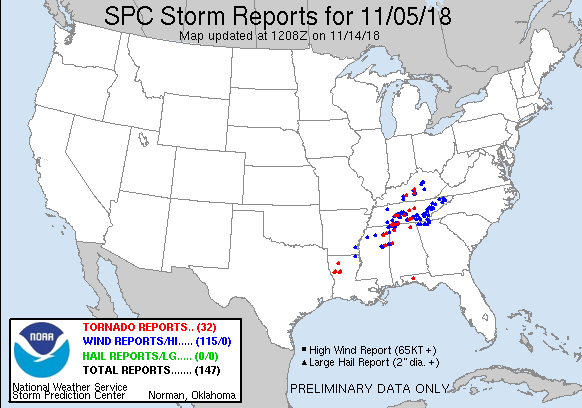 Hsp
Rain
⚲
⚲
⚲
⚲
⚲
⚲
gust front
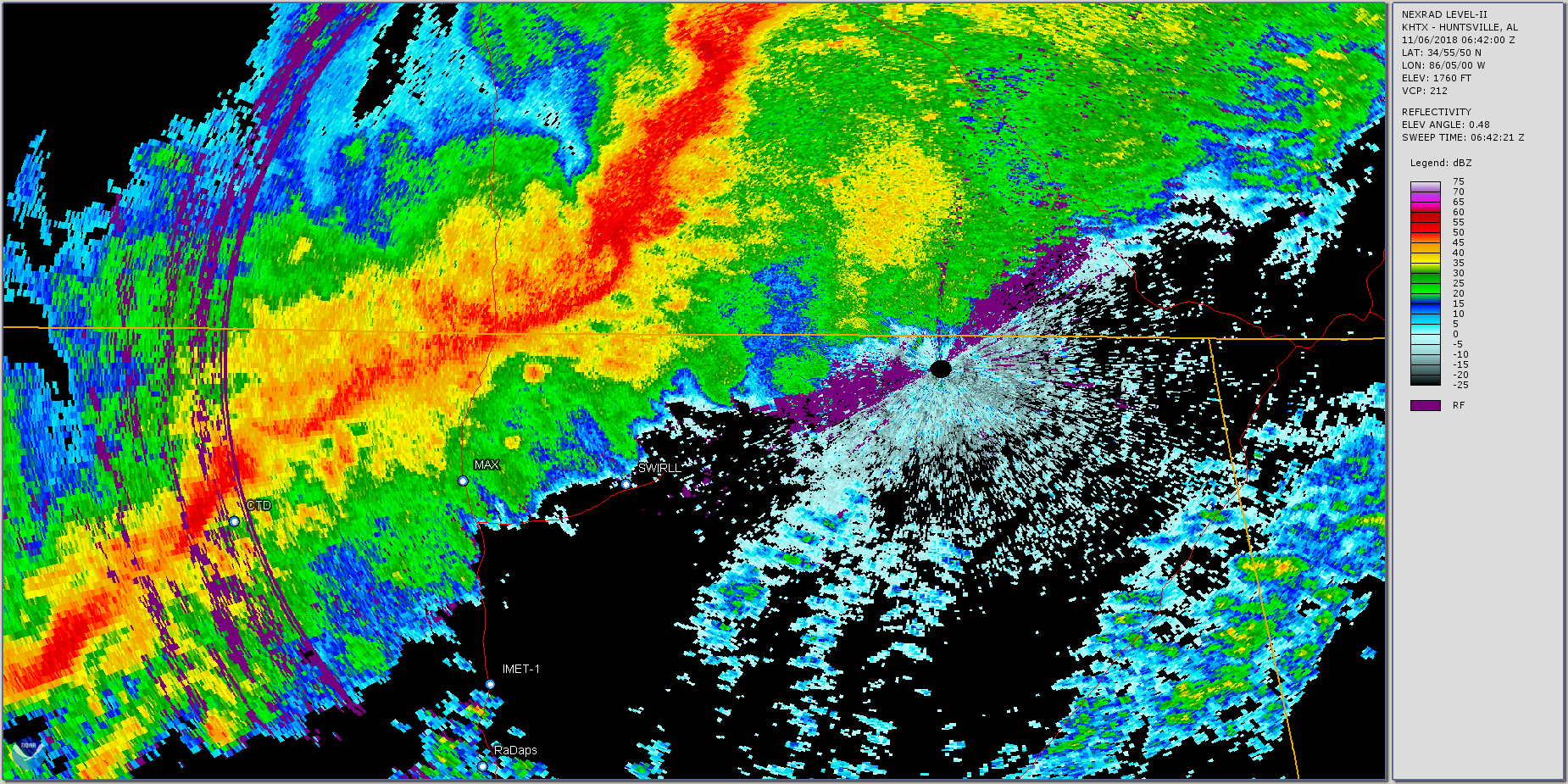 0642
⚲
Balloon soundings
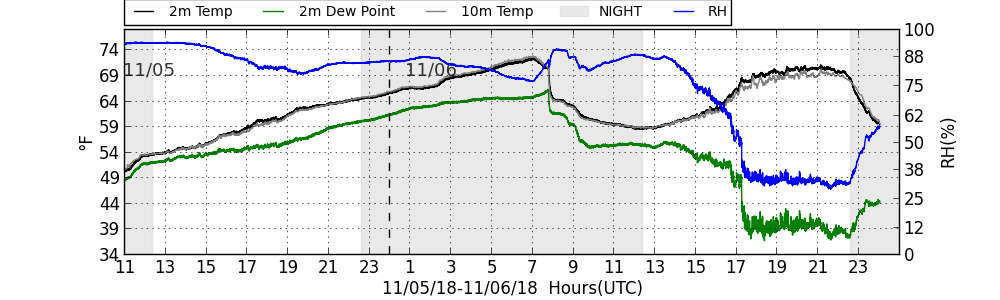 Warm
Advection
RIT
71
67
+
UAH
+
+
+
+
+
+
+
+
+
+
+
+
KHTX
12
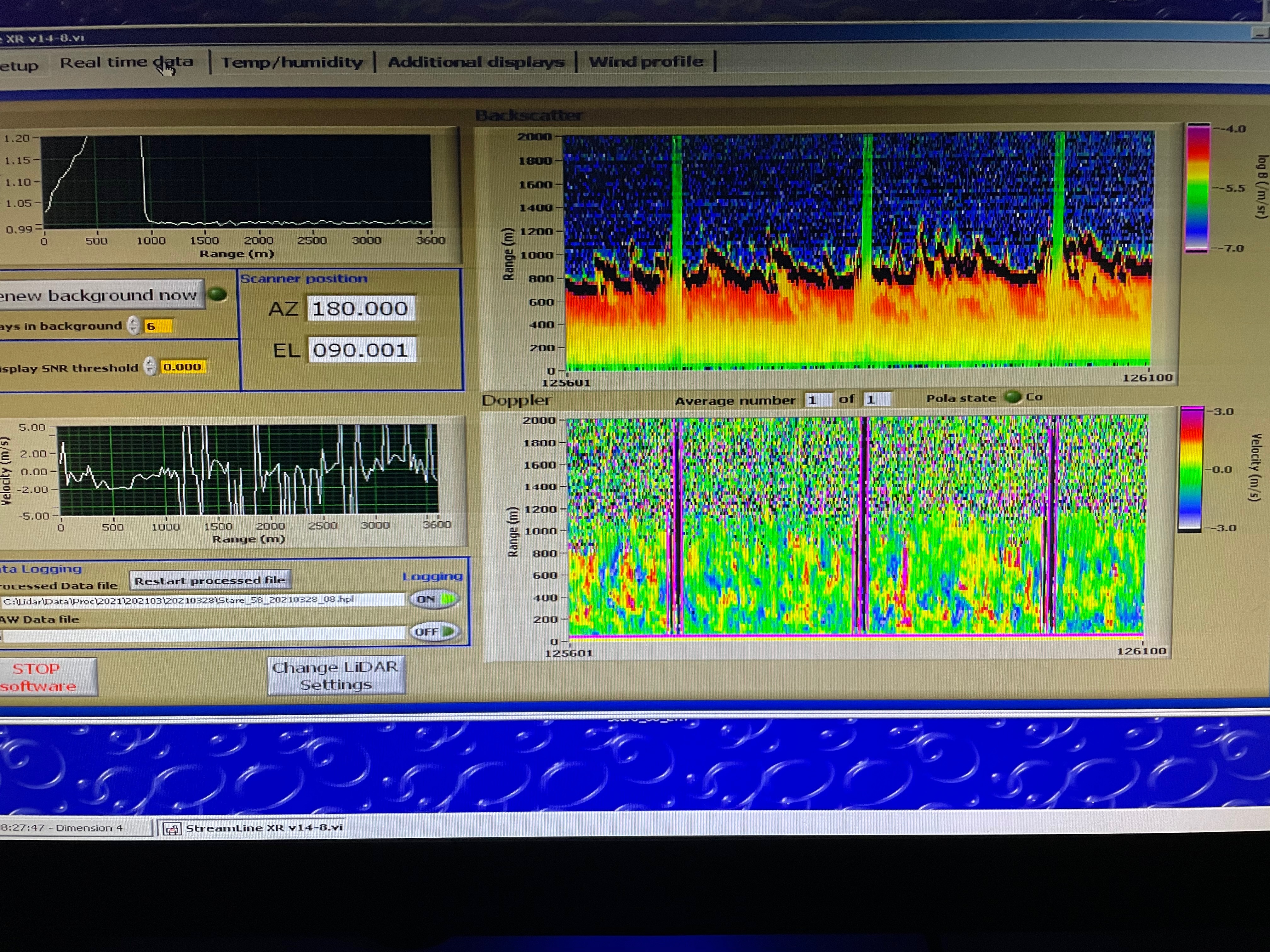 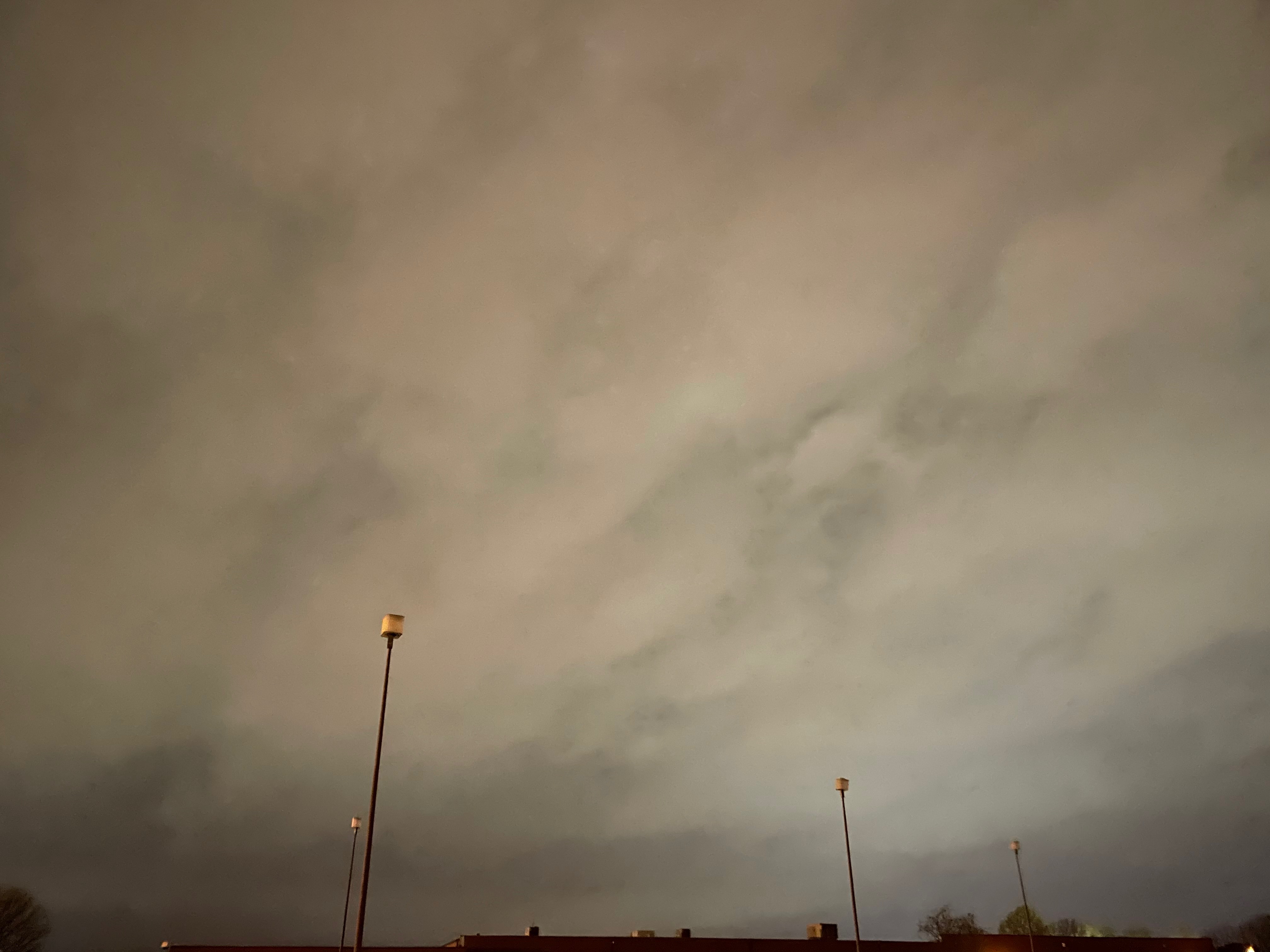 ~ 0836 UTC
0824 3/27/21
Greater temporal resolution (1.5 s) resolves Sc elements
Some details of a selected case study
b
General corr between Hcb and +w; Hcb variation >200 m
~16 min
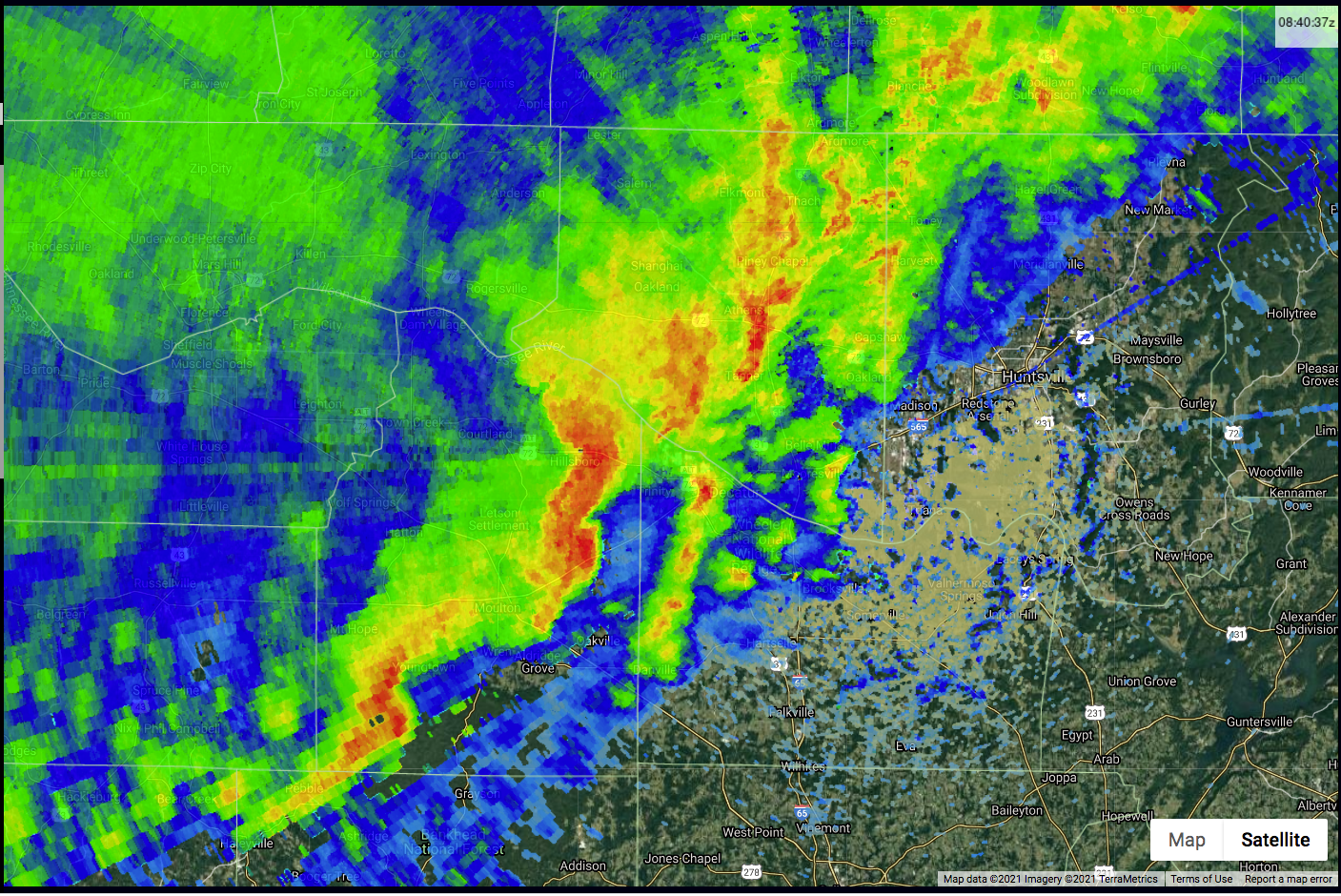 0840 UTC
w
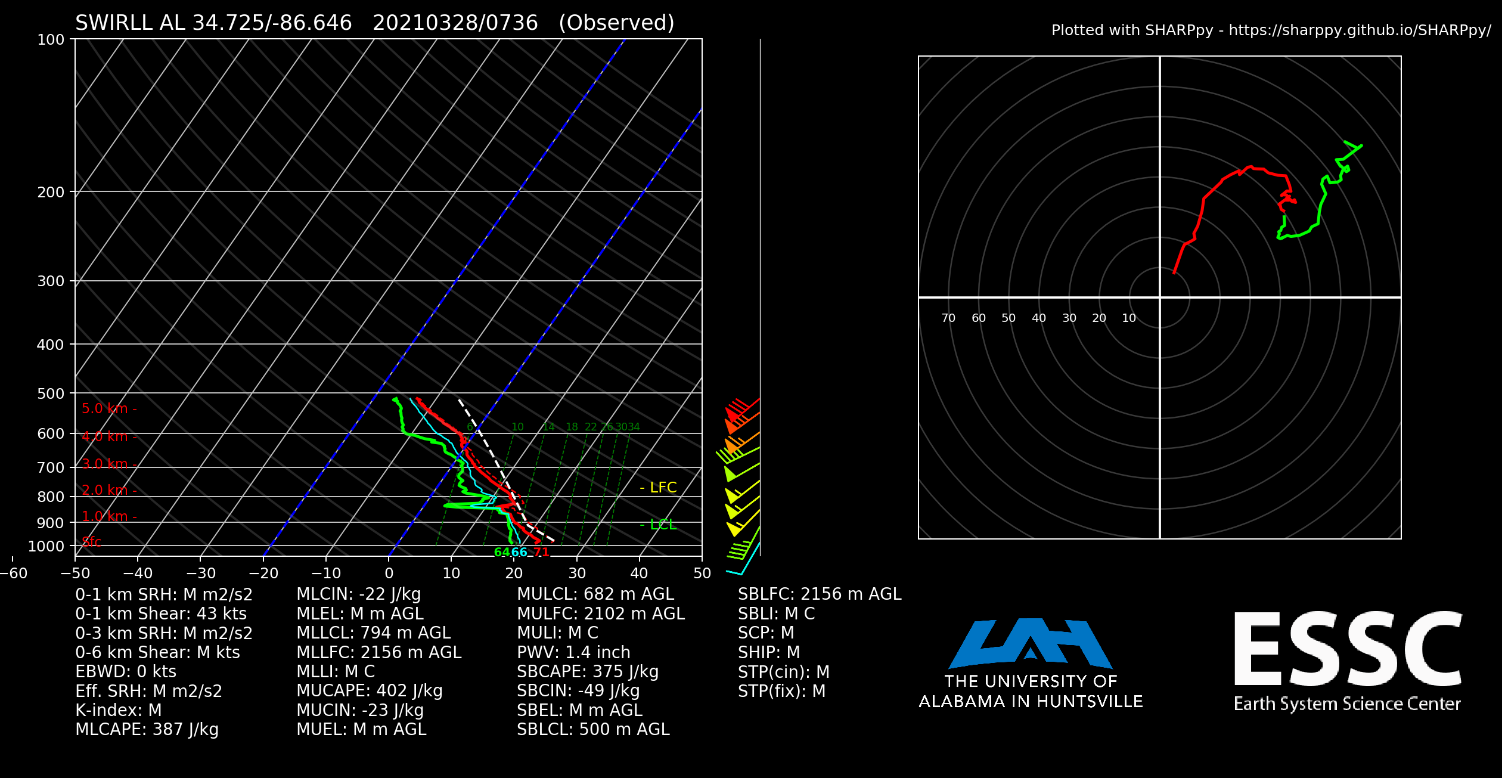 500
UAH
0736 UTC (UAH)
+
ARMOR
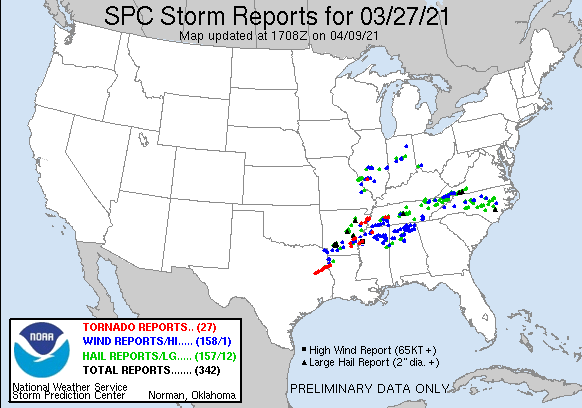 600
2nd cloud layer
700
800
Sc layer
900
h
1000
13
Conceptual model 
of warm sector Sc
Differences from maritime Sc under lower wind (shear) conditions:
Lower surface fluxes.  Heat flux is often negative.
Presence of clouds and high RH above the Sc cloud layer.            Radiative cooling at cloud top may not be significant.
Greater BL wind and wind shear.                                            Shear production of turbulence is the primary source of TKE.
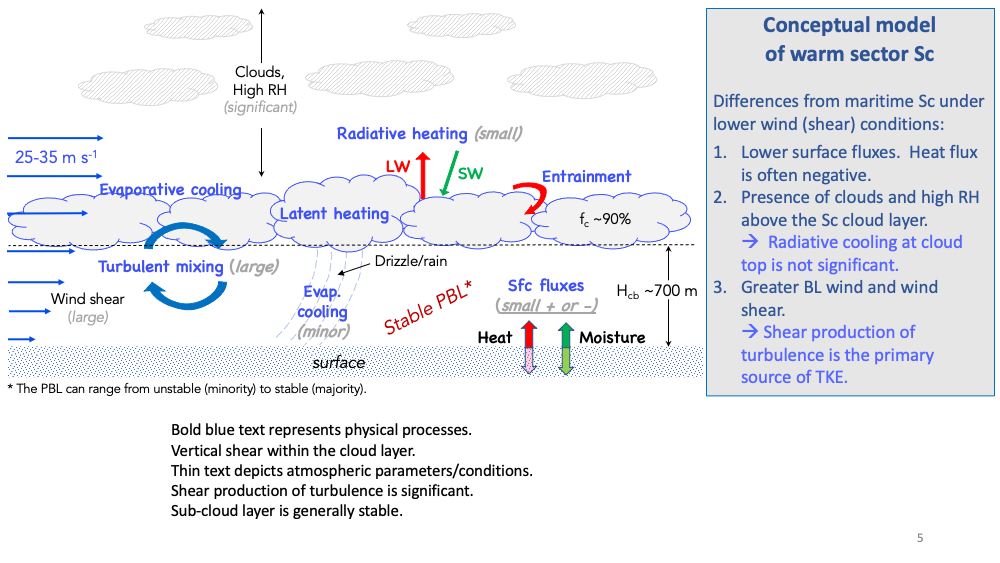 Radiative cooling (small)
Adapted from Wood (2012)
Bold blue text represents physical processes.
Thin text depicts atmospheric parameters/conditions.
Shear production of turbulence is significant.
Sub-cloud layer is generally stable.
Sc clouds regulate day-night temperature variation.
14
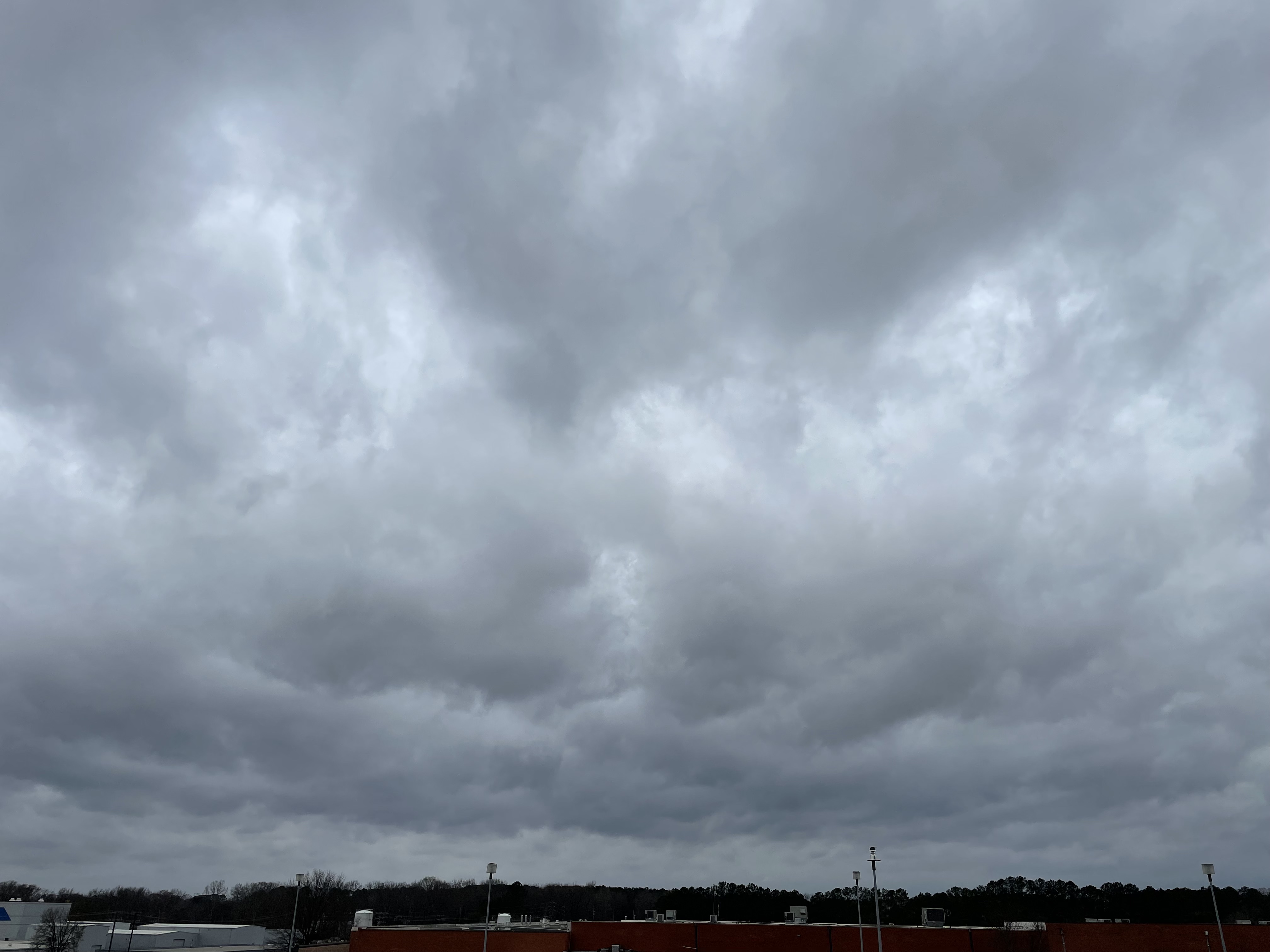 Summary/Conclusions
Sc clouds are common ahead of cool-season QLCSs
	Hcb ~ 670 m
	fc ~ 90%
Most cases display a statically stable surface layer and boundary layer, with lapse rate ~0.78 Gd
Static stability favors stronger vertical shear (greater SRH)
Sc clouds reduce the diurnal T variation  greater number of tornadoes during NBL period
Sc cloud fields commonly exhibit mesoscale variations in depth and fc.  The background image shows this.
Shear-induced turbulence is the main driver that maintains boundary layer turbulence and Sc clouds in these cases
Are these “mixed” layers?  Perhaps, but not the traditional mixed layer.
Acknowledgement: Funding provided by NOAA Grant NA21OAR4590323
15